Almanac
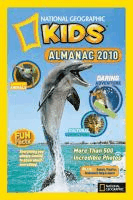 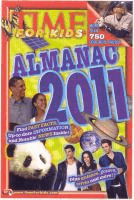 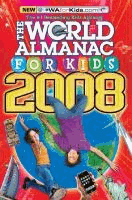 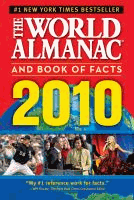 A book that is printed annually that contains all types of facts, data, and statistics about many, many subjects
Almanac
Almanacs contain information about a wide range of topics, including: 
News and current events
Animals, Energy, and other Science
Buildings, Transportation, Computers
Geography, Travel, and Countries 
Government and history
Sports, Games, Hobbies
TV, Movies, and Music
Almanac
Early Almanacs tried to predict the future by using astrology and other fortune telling  tricks to tell what the weather will be or how good the growing season will be, or how well the fish will bite on a certain day and other things that can be predicted well.
Almanac
Some of the early famous almanacs were:
The Farmers Almanac
Poor Richards Almanac (done by Ben Franklin)
Astronomical Almanac
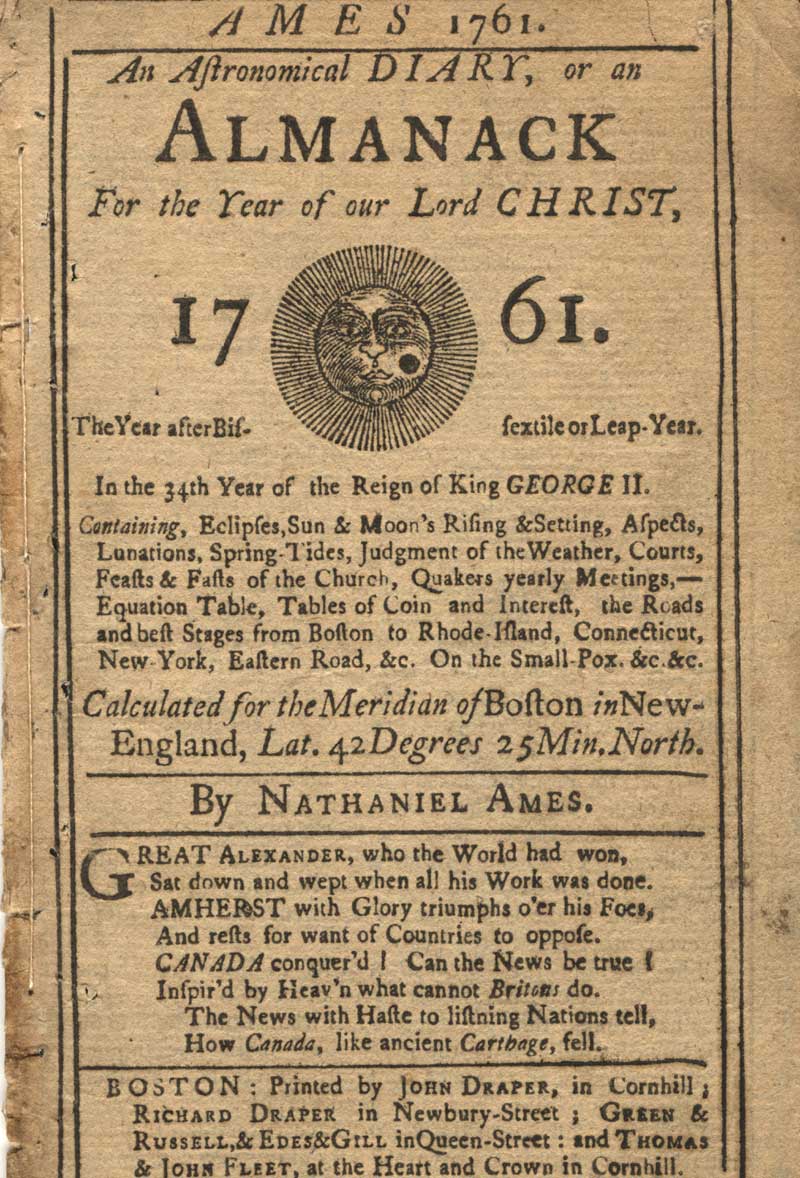 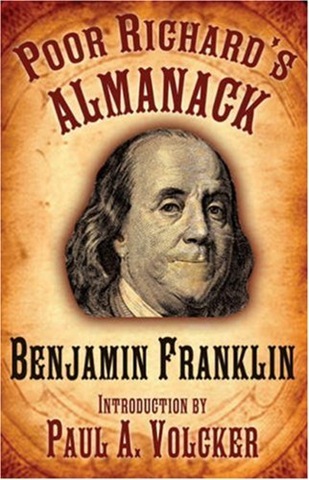 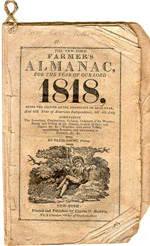 Almanac
Some of the Almanacs we have include:
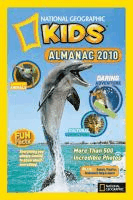 Almanac
Some of the Almanacs we have include:
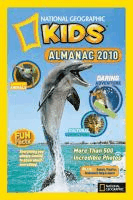 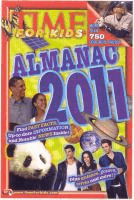 Almanac
Some of the Almanacs we have include:
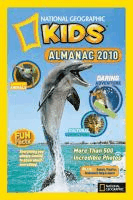 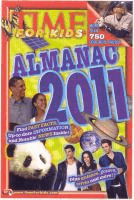 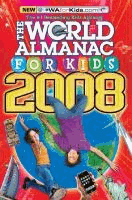 Almanac
Some of the Almanacs we have include:
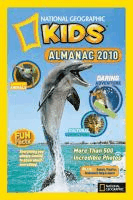 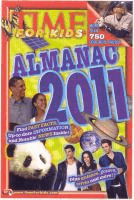 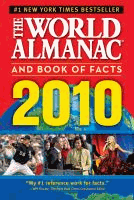 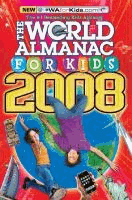